The Discovery Club          The Discovery Club is a before & after school        Registration Form  2018-2019                  program located at the Salem Elementary Schools                                                  Name Of Child________________________________DOB_____________________         Parent/Guardian Name__________________________E-mail____________________Home Phone__________________Cell__________________Work_________________
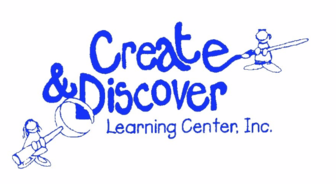 *Please circle your child’s school
Barron                Fisk                Lancaster                      North Salem           GRADE_______
MONTHLY PROGRAM
Before School: 3-5 days a week  $125 per month
After School: 3-5 days a week  $125 per month
*10 monthly payments of $125
Delayed Opening care $15
Early Dismissal care $15
Daily Program
Before School: $10 per day
After School: $15 per day
Delayed Opening Care $20
Early Dismissal Care $20
Please select desired program:
 Monthly Program 
Daily Program
 Before School 6:30 A.M. – 8:15 A.M.
 After School 3:00 P.M. – 6:00 P.M.
Please select days needed:
Monday  
Tuesday
Wednesday
Thursday
Friday
OFFERING
Delayed Opening  Care 
Early Dismissal Care 
*School vacation  care *
Tuesday
Wednesday
Thursday
Friday
$25 per day
*No Monday Care during vacation weeks due to school contract*
We do not offer care on teacher in service days or weather related delayed openings or early dismissals
We follow the Salem School  District calendar		         	
    Teachers are certified and licensed by the State of New Hampshire                  
        $50 PER FAMILY REGISTRATION FEE DUE WITH ENROLLMENT.  This is non-refundable
           Please mail all registration forms & payment to: Create & Discover, 196 Main St. Salem NH 03079
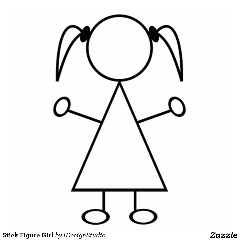 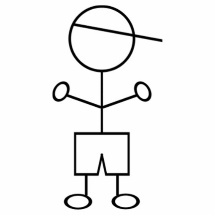